Ethnographic Scenario, March 12, 2012  Team Operating Person: Kernan Bagley III
Problem Definition
Competitive Analysis
There aren’t any  notable competitors and what there is  out there is proprietary.

If viability proves itself, it would not be too difficult for competitors to imitate outside of a patent on making such products.
Statement
With this project I hope to provide an interactive adaptation of an ethnography

Scope
Allow user to explore a part of a band-level society.

Schedule
April 10th;
Read ethnography
April 2nd;
Begin searching for modeler

Resources
Unity/Blender
Maya, depending
Tutorials
Potential Applications
Teaching new anthropologists that are going to do fieldwork manners for and helping to confront “culture shock” for the society they will be staying with.

Use engine to simulate room capacity
Future Improvement Ideas
Solution Specifications
Go more in  depth.

Create different modes for different purposes, such as  creating hypothetical situations for ethnologists to face.

Better user interface
Design still being fleshed out.

Design documents  will be presented later.
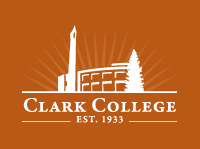 Engineering & Computer Science Departments